Overview results:Hydropower for the energy demand in EefdeTonnie Tekelenburg20-21/01/2020
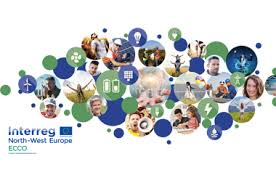 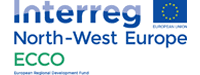 Goals LochemEnergie
Contribution LochemEnergie to:

Sustainable development, climate policies, 
By local production of renewable energy
Stronger local economy, 
By reinvestment of local profit 
Stronger social communities and quality of life, 
By supporting local organisations
Decreasing expenses, 
By lower energy bill
stages
High port Eefde (2011-2012)
Smart mix research (2013-2015)
Water storage research (2016)
Conclusion feasibility study LochemEnergie (2017-2018)
New technique and new company (end 2019)
Extra hurdles
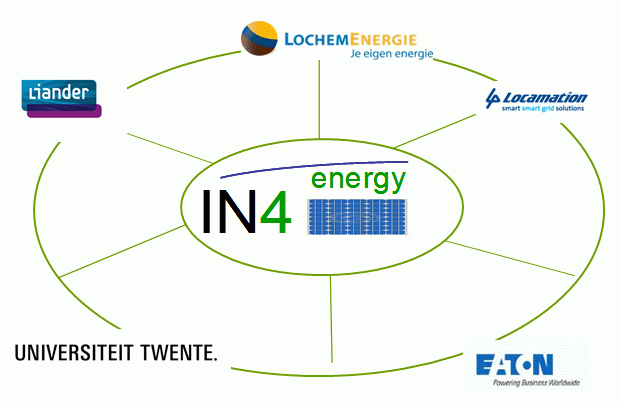 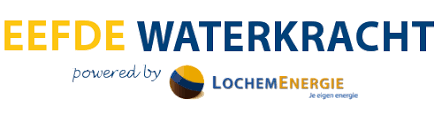 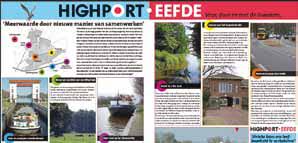 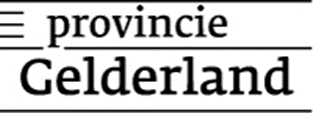 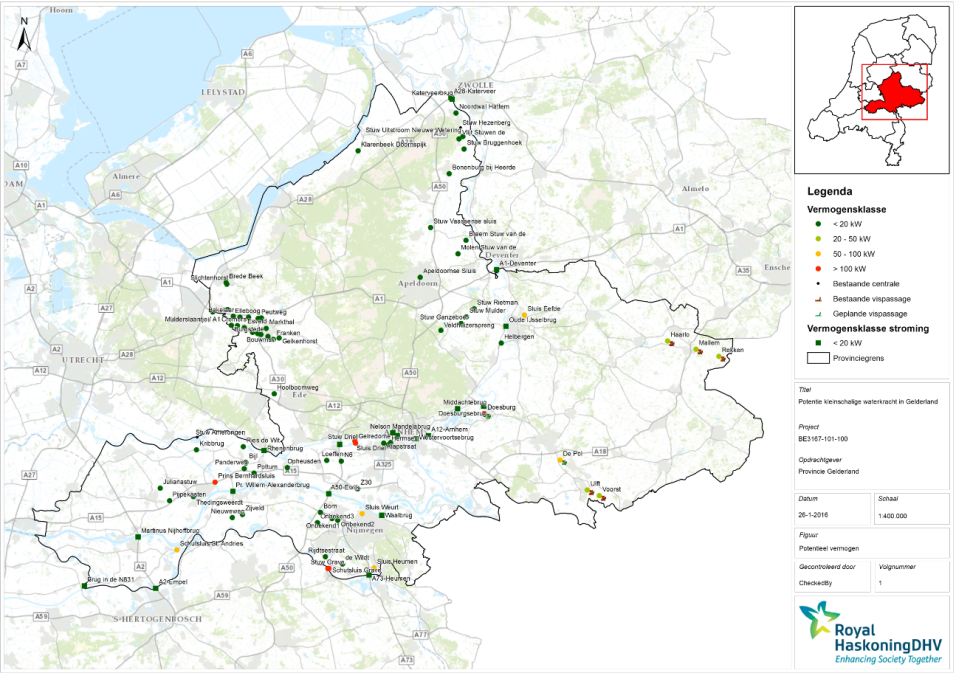 Weir Lochem
weir Berkel to IJssel
Onderslag/undershot water wheeldiameter 6m and a capacity of 11kW
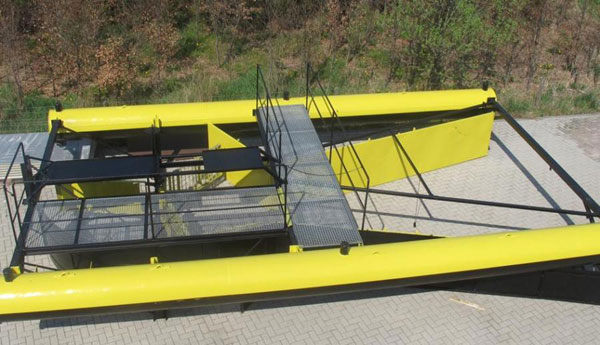 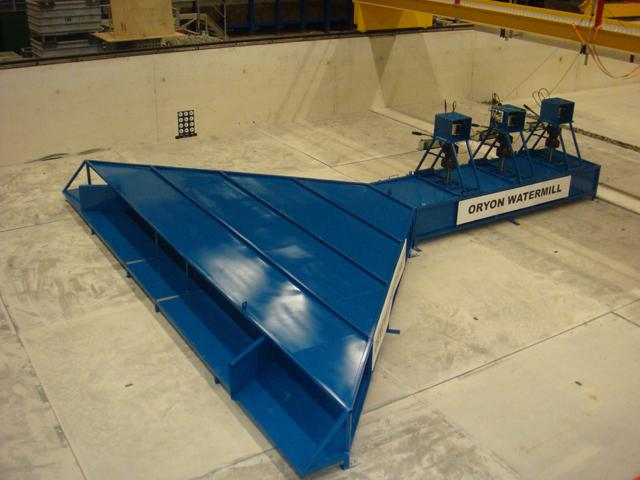 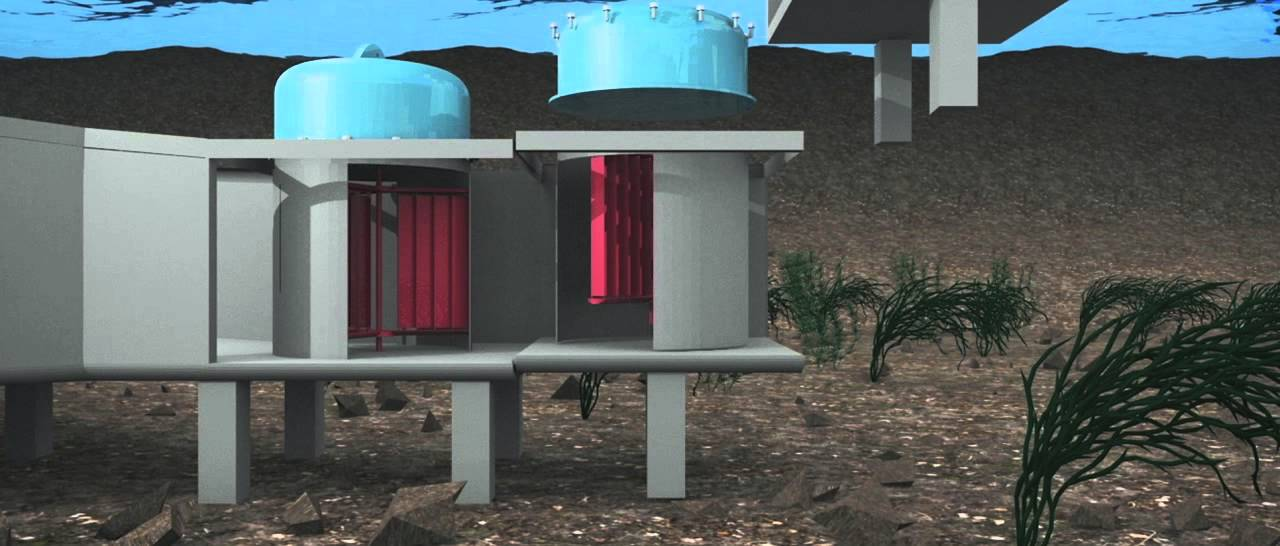 Whirlpool turbine with integrated fish ladder
whirlpool turbine
Own design
RWS impressie 2012
Vijzel/mooring turbine
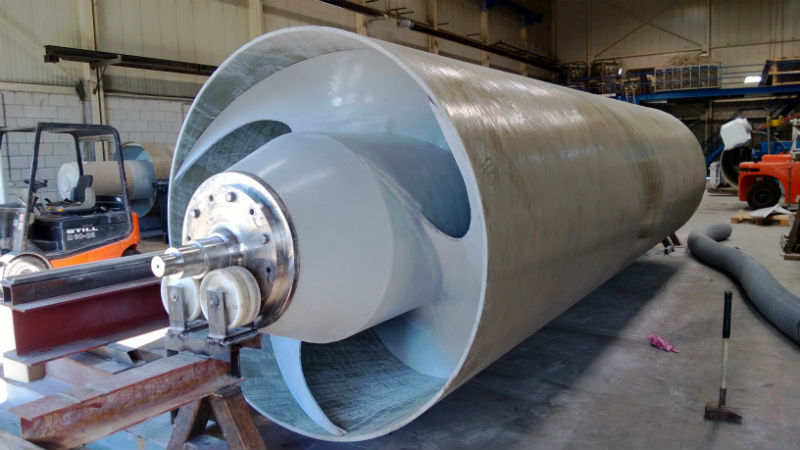 Costs hydropower versus production capacity
Own calculation 
sheets
Analysis framework:mismatch per day and per year
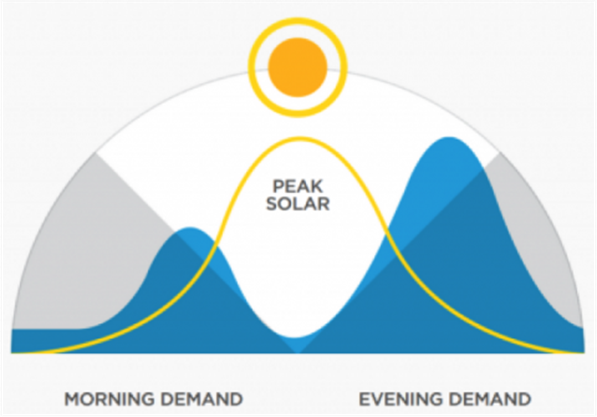 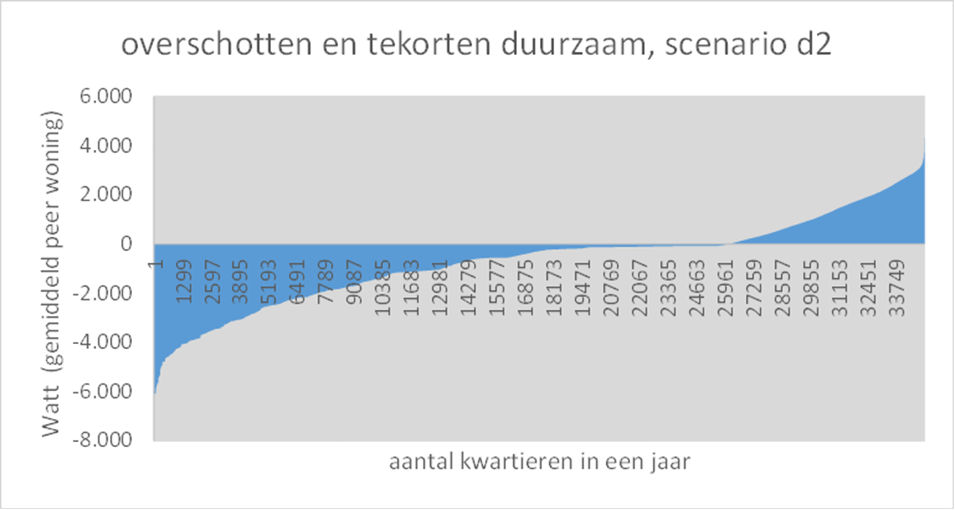 Water storage feasibility study
Profitable business case from:
hydropower by combination of 
two water streams and 
water storage on the Twente channel
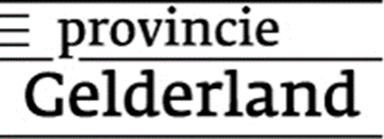 Hydropower scenarios
O = solar PV production
A = with hydropower from the Berkel river
B = with combined Berkel- en Twente channel- surplusses
C = and storage of watersurplussen on Twente Channel in raining season
D = and storage of surplussen on Twente Channel in dry period (pumping from river IJssel)
Potential from two water sources for hydropower
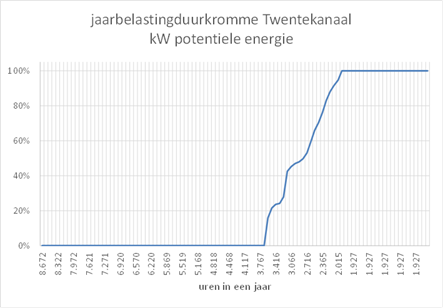 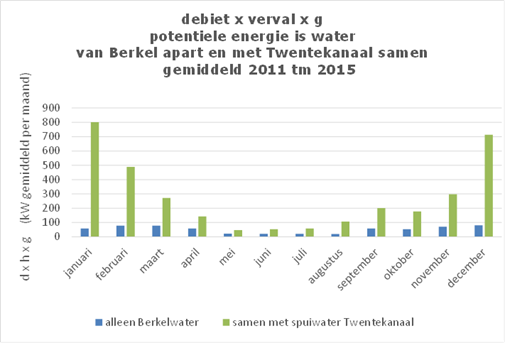 deficit/surplus solar-PV and with hydropower
solar-PV						mix solar and hydropower two sources
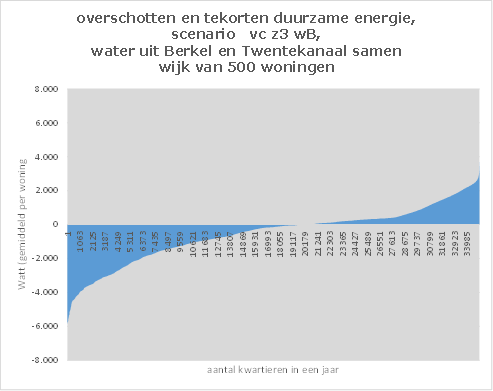 Kanniewaarzijn conclusies
Geen bonus voor goed je best doen (grid balancering)
Geen spectaculair resultaat energieopslag
Geen toestemming RWS voor: 
Gebruik bestaande pompen
Bouw WKC naar sluis
Energie opslag op Twente kanaal
Overtollig water afvoeren naar Berkel
Gebruik stuw op Berkel rivier?
Opstalrecht en watervergunning
Waterschap Visveiligheid: norm 2.7% vissterfte telt ook voor RWS?
Techniek: van vijzel naar bovenslag rad
EQA box
Hangend aan de stuwklep
Verval 1.60 m 
Totaal debiet 3000 l/s 
2 x EQA Box 20
2 x 16 kW* 
170.000 - 225.000 kWh/j**
€ 215.000 ***
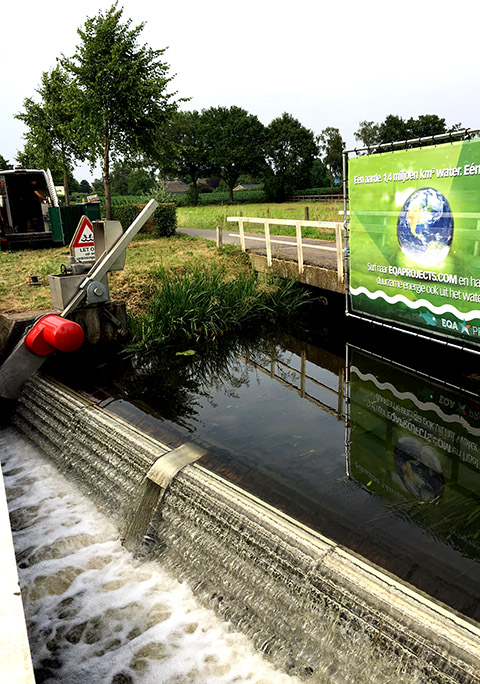